PC=Osobní počítač
©Jan Straka
Softwarová výbava
Operační systém (Windows, Linux a Mac OS X)
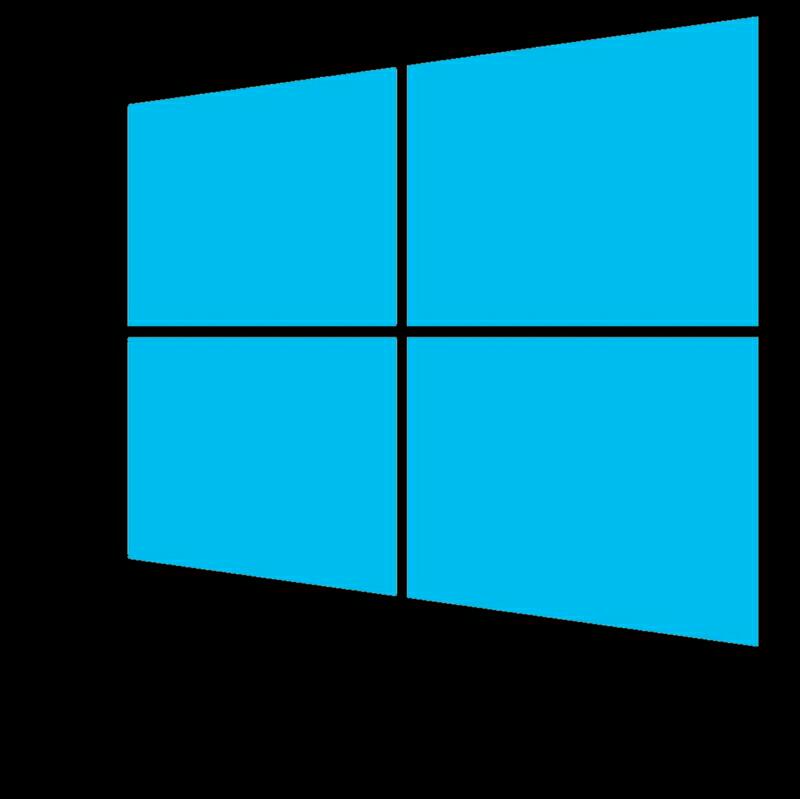 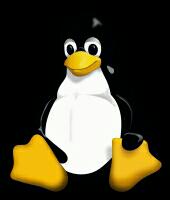 Windows
Jeden z prvních operačních systémů.
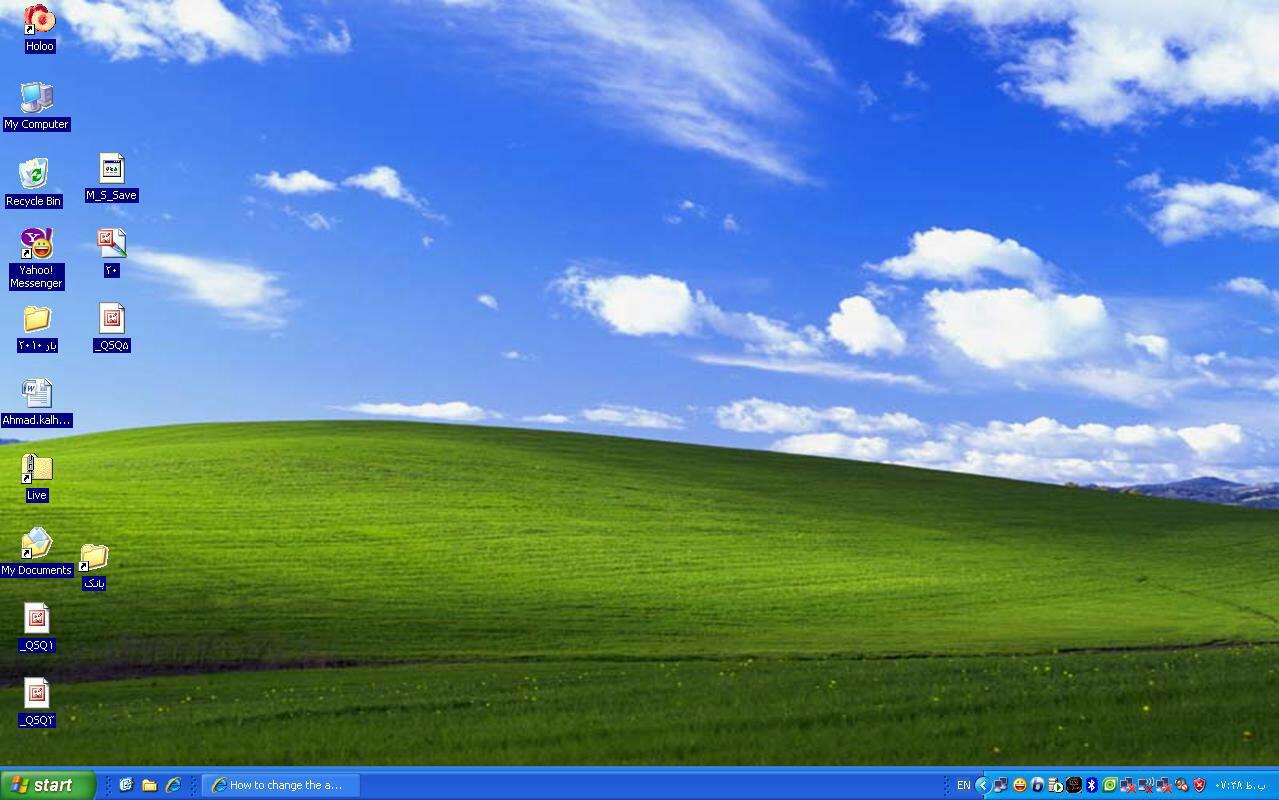 Linux
Open source systém
Vychází z Operačního systému Unix
Používá funkci GNU 
Bezpečný operační systém
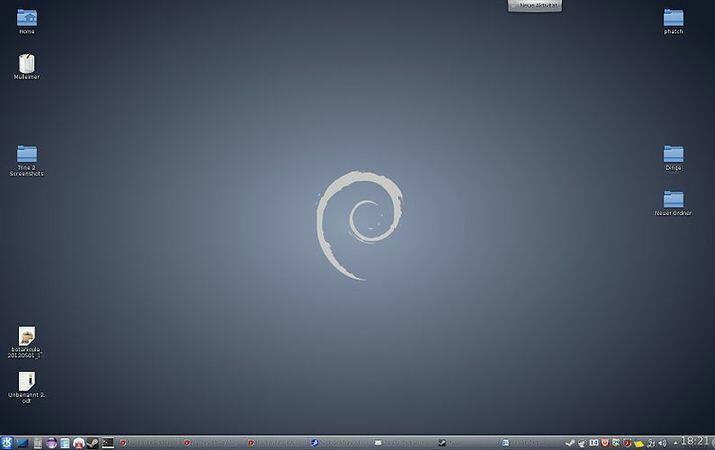 Mac OS X
Open source
Drahá licence
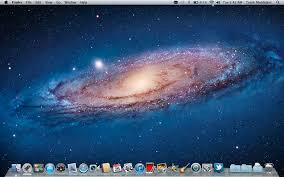 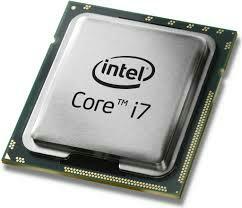 Hardwarová výbava
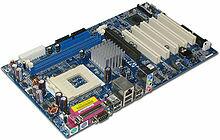 Základní deska
Pevný disk
Grafická karta
Zvuková karta
Zdroj
Síťová karta
Paměťová karta
Procesor
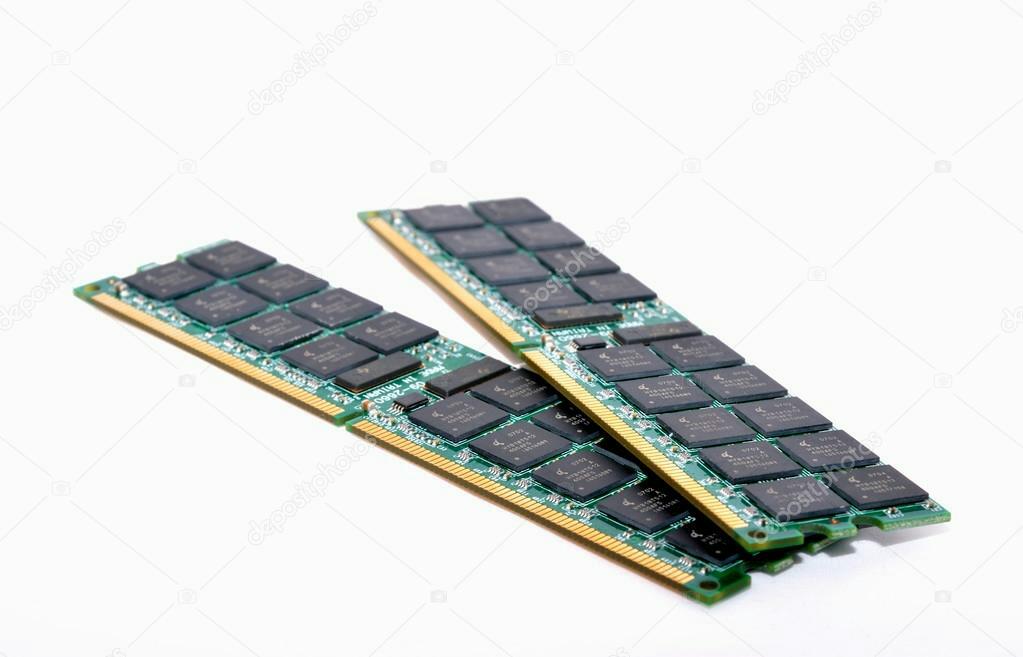 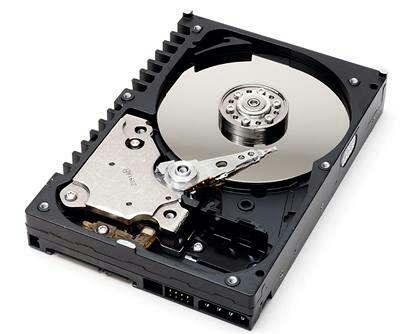 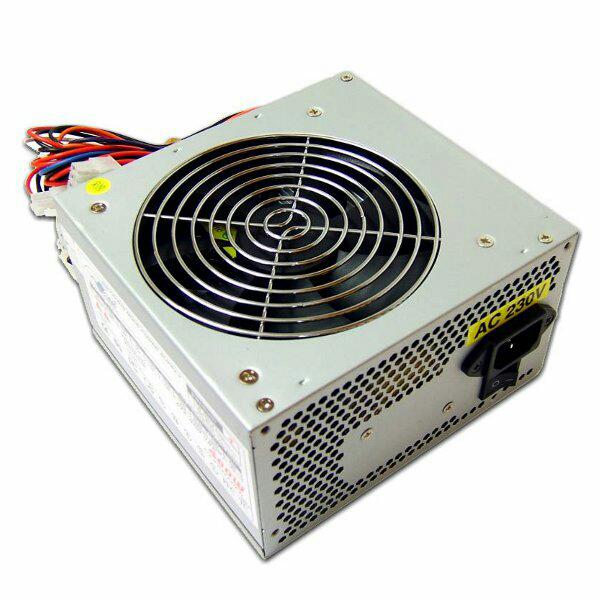 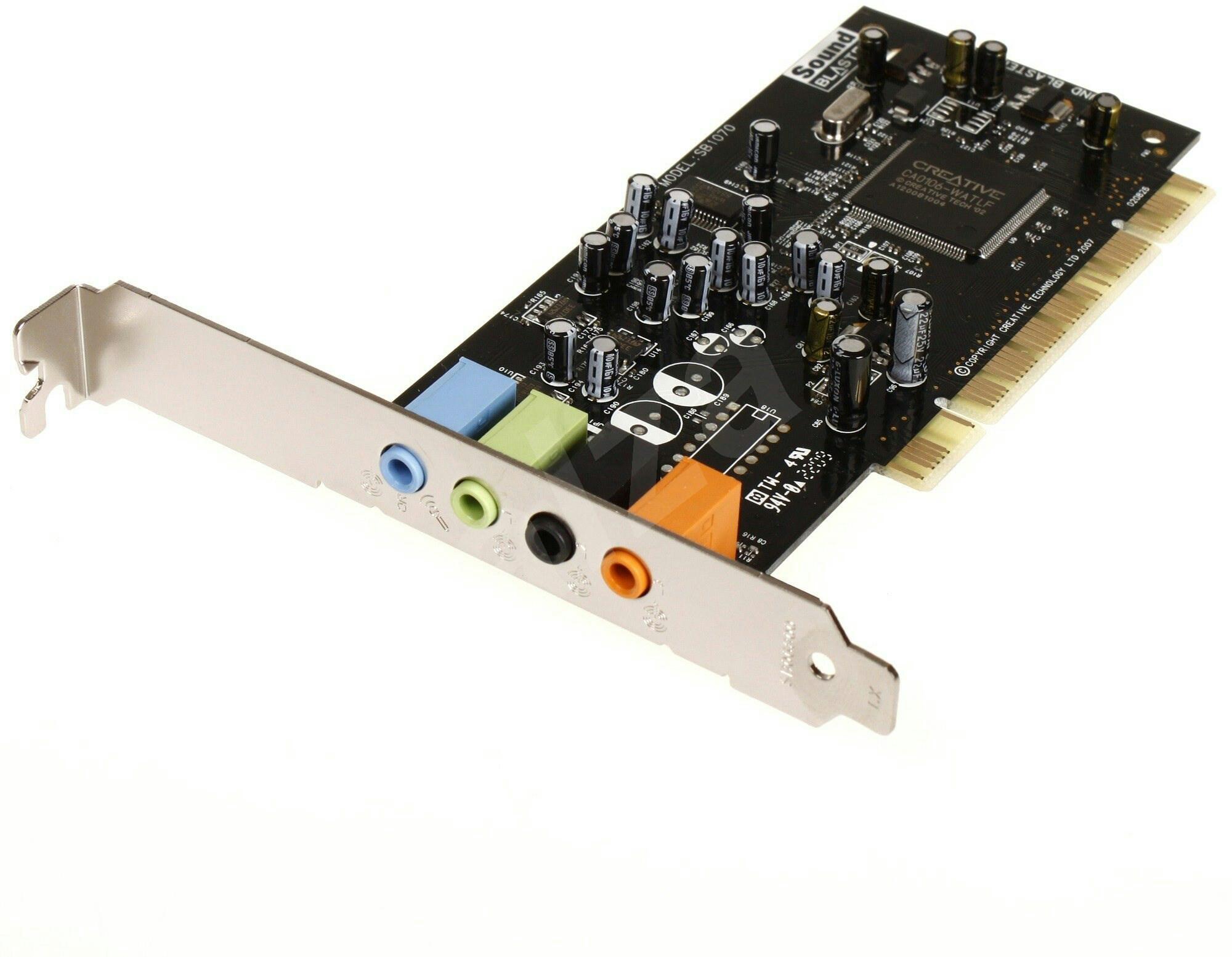 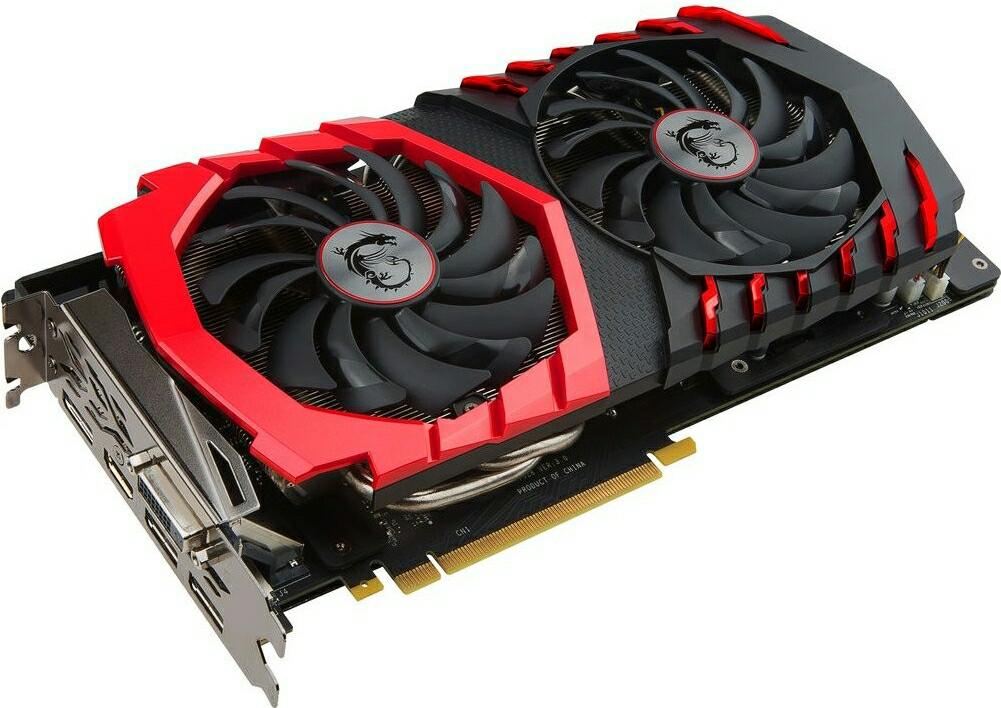 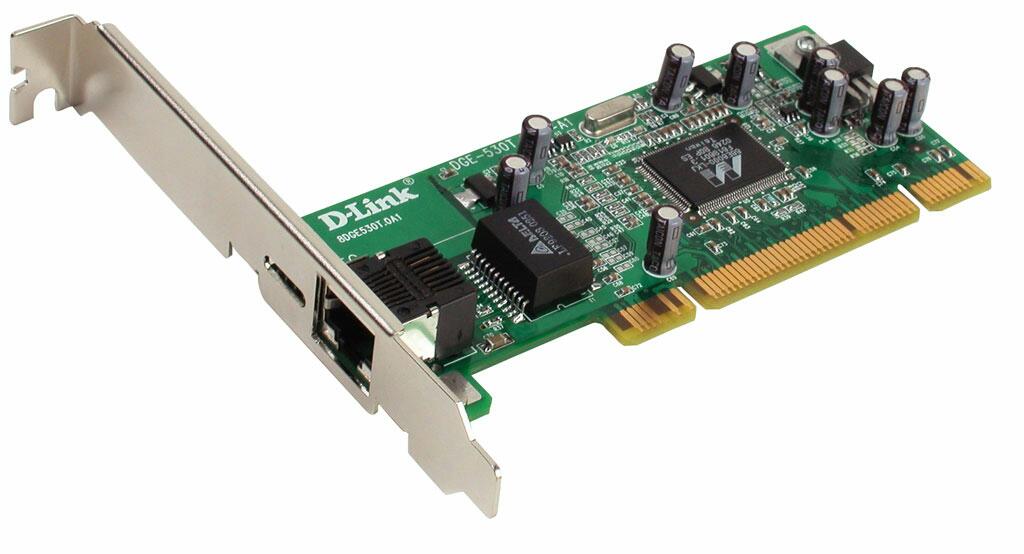 Architektura procesoru
32-bit
64-bit
Architektura je v procesoru nebo v operačním systému
64-bit rychlejší
32-bit pomalejší
Zdroje
Obrázky Google
Vědomosti